41-5
These materials are by the Kongki Ka Project and are made available to you under the terms of the Creative Commons Attribution ShareAlike license 4.0.
You have permission to share and redistribute these materials in any format and to make reasonable revisions and adaptations of this translation, provided that:
You include the above licence and source information.
If you redistribute these materials or create derivatives, you must distribute your contributions under the same license as the original.
 
The Holy Bible, Berean Standard Bible, BSB is produced in cooperation with Bible Hub, Discovery Bible, OpenBible.com, and the Berean Bible Translation Committee. This text of God's Word has been dedicated to the public domain.
 
Tibetan text is from the The Holy Bible in Modern Literary Tibetan, New Tibetan Bible translation.
This translation is made available under the terms of the Creative Commons Attribution-NonCommercial-NoDerivatives 4.0 International license.
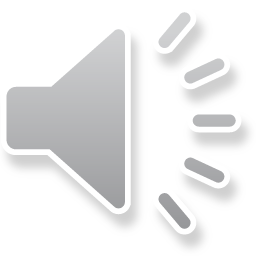 [Speaker Notes: Checked Kham
41 The Rich Young Man
1. The rich young man - Matt 19:16-29; Mark 10:17-30; Luke 18:18-30 (Left Top)
2. James and John make their request - Matt 20:20-28; Mark 10:35-45 (Right Top)
3. Zacchaeus - Luke 19:1-10 (Right Center)
4. Resurrection of Lazarus - John 11:1-44 (Right Bottom)
5. Jesus anointed at Bethany - Matt 26:6-13; Mark 14:3-9; John 12:1-11 (Left
Bottom)
6. Triumphal entry - Matt 21:1-11; Mark 11:1-11; Luke 19:29-44; John 12:12-19
(Left Center)]
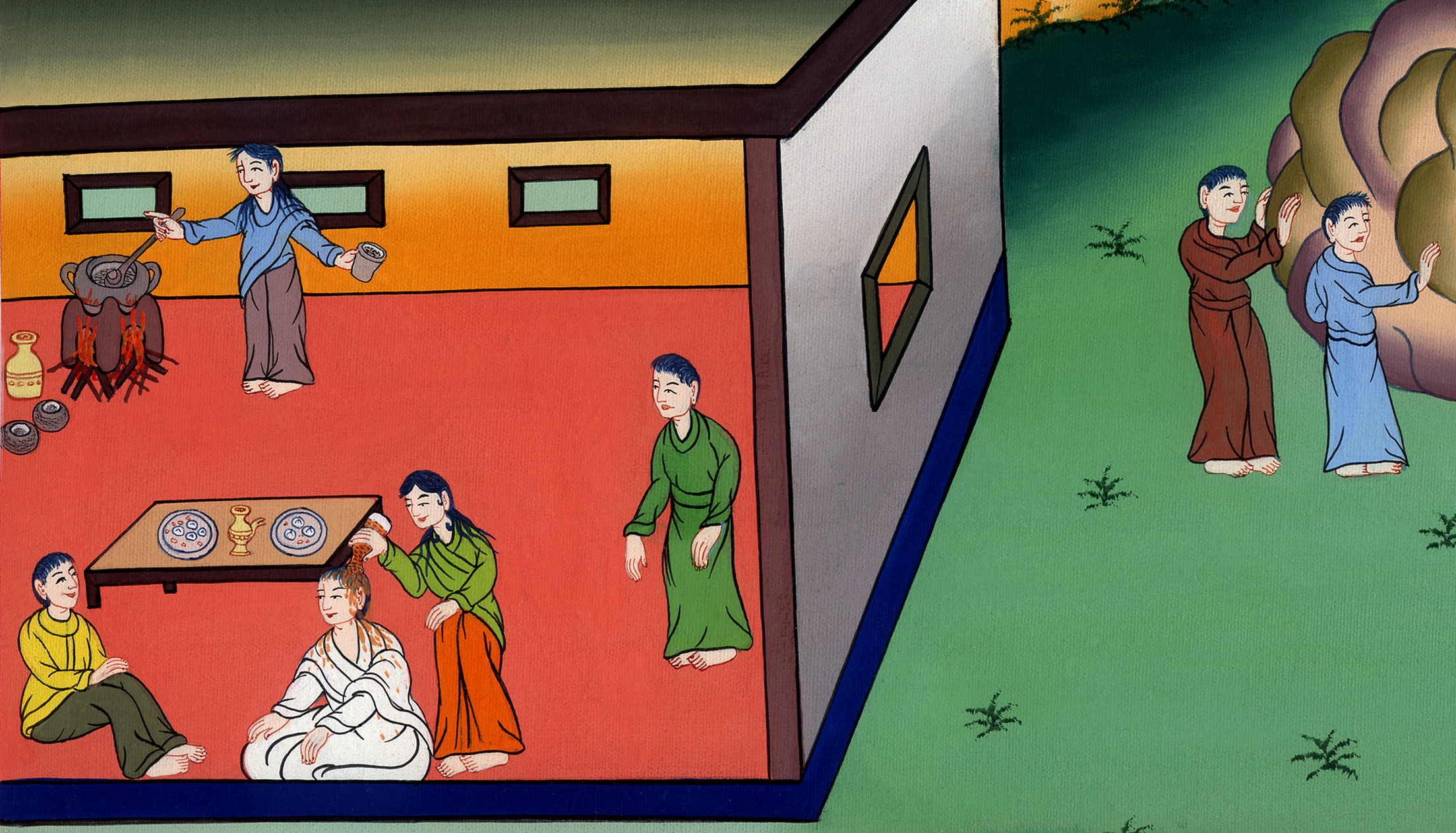 ཡོ་ཧ་ནན 12
རིན་ཐང་ཆེ་བའི་སྤོས་ཆུ་བླུགས་པ།
ཡོ་ཧ་ནན 12
རིན་ཐང་ཆེ་བའི་སྤོས་ཆུ་བླུགས་པ།
Jesus anointed at Bethany - John 12:1-11
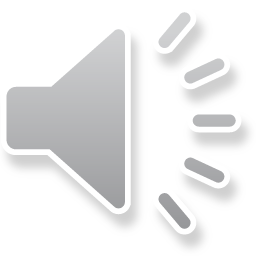 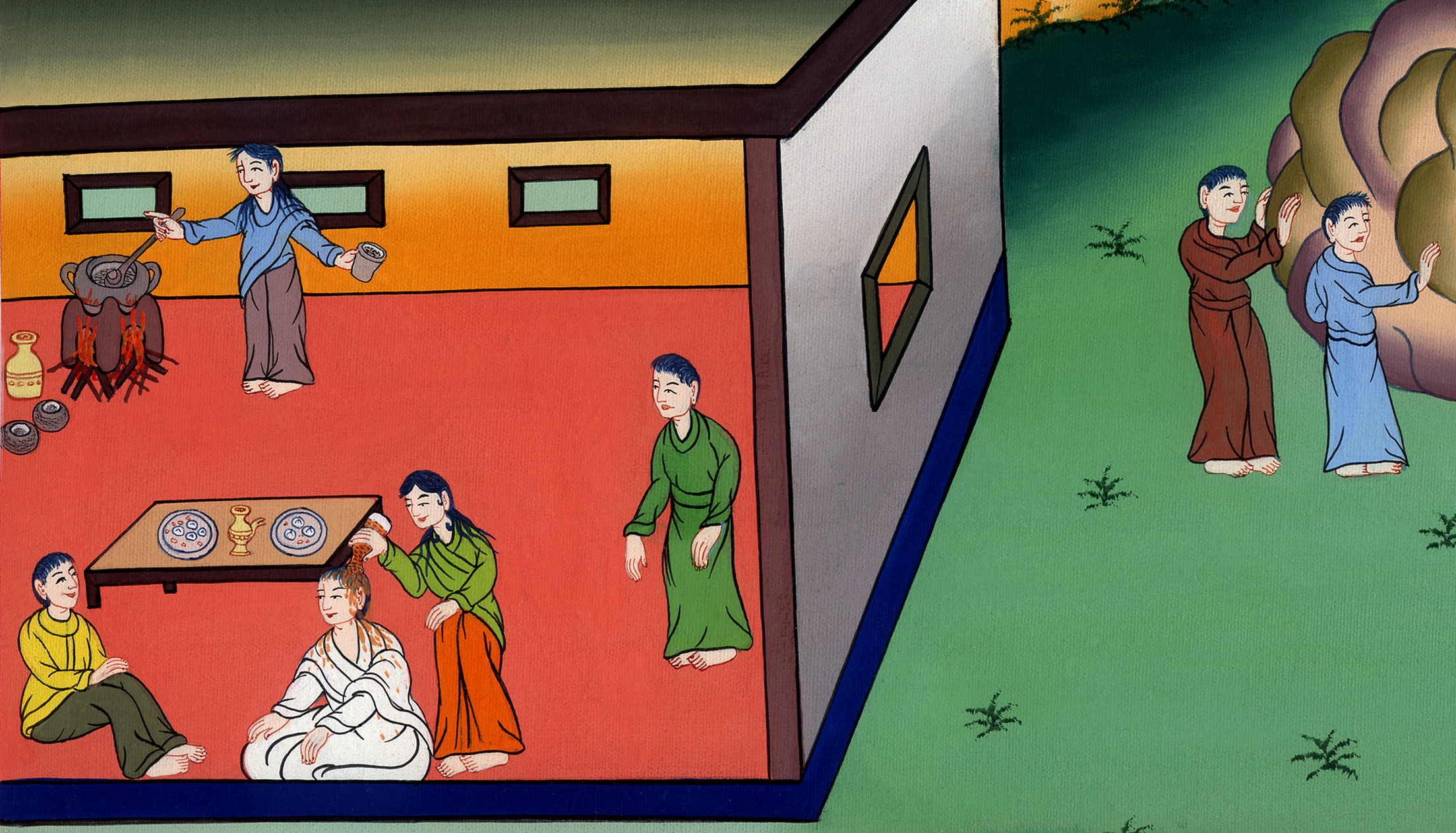 ཡོ་ཧ་ནན 12
རིན་ཐང་ཆེ་བའི་སྤོས་ཆུ་བླུགས་པ།
This work is licensed under a Creative Commons Attribution-ShareAlike 4.0 International License
1དེ་ཡང་པེ་སག་གི་དུས་ཆེན་སྔོན་གྱི་ཉིན་དྲུག་པ་ལ་སྐྱབས་མགོན་ཡེ་ཤུ་ཁོང་ཉིད་པེ་ཐན་ཡཱ་སྟེ། དེ་སྔར་ཁོང་གིས་ལཱ་ཟར་འཆི་བ་ལས་སླར་གསོན་པར་མཛད་པའི་གྲོང་སྡེ་དེར་བྱོན་པ༌དང༌།
1Six days before the Passover, Jesus came to Bethany, the hometown of Lazarus, whom He had raised from the dead.
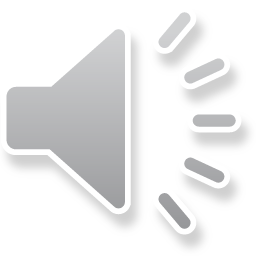 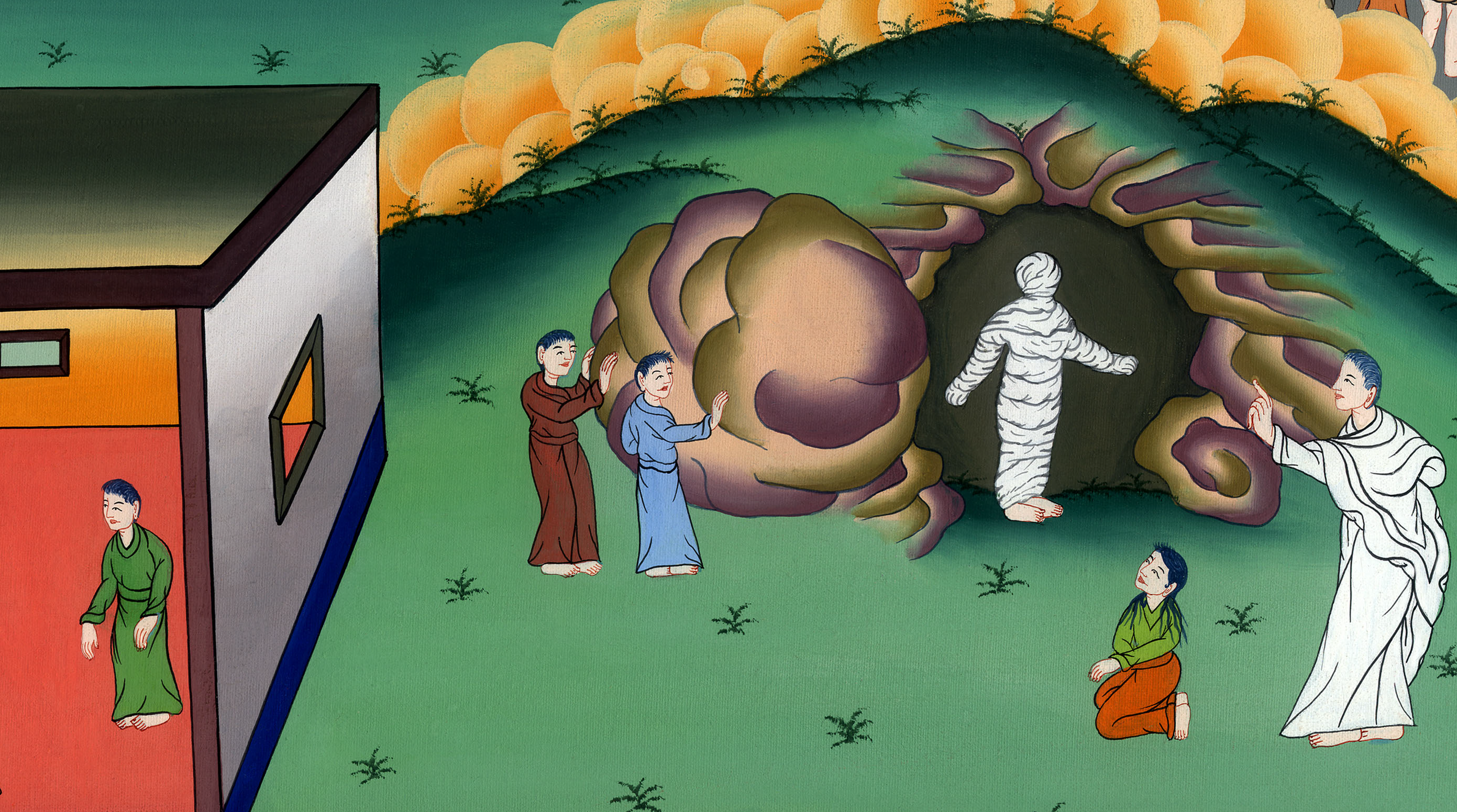 ཡོ་ཧ་ནན 12:1
Explain about Passover feast
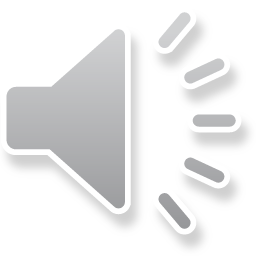 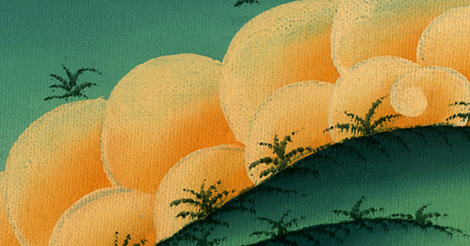 2མི་རྣམས་ཀྱིས་གནས་དེ་རུ་ཁོང་ལ་གསོལ་སྟོན་བཤམས་ཤིང་མཱར་ཐས་སྣེ་ལེན་བྱས་པ༌དང༌། ལཱ་ཟར་ཡང་སྐྱབས་མགོན་ཡེ་ཤུ་དང་བཅས་པའི་མགྲོན་པོའི་གྲས་སུ་ཡོད་དོ།།
2So they hosted a dinner for Jesus there. Martha served, and Lazarus was among those reclining at the table with Him.
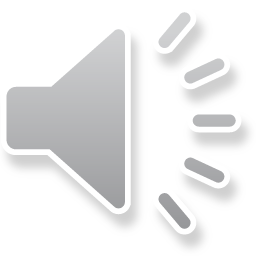 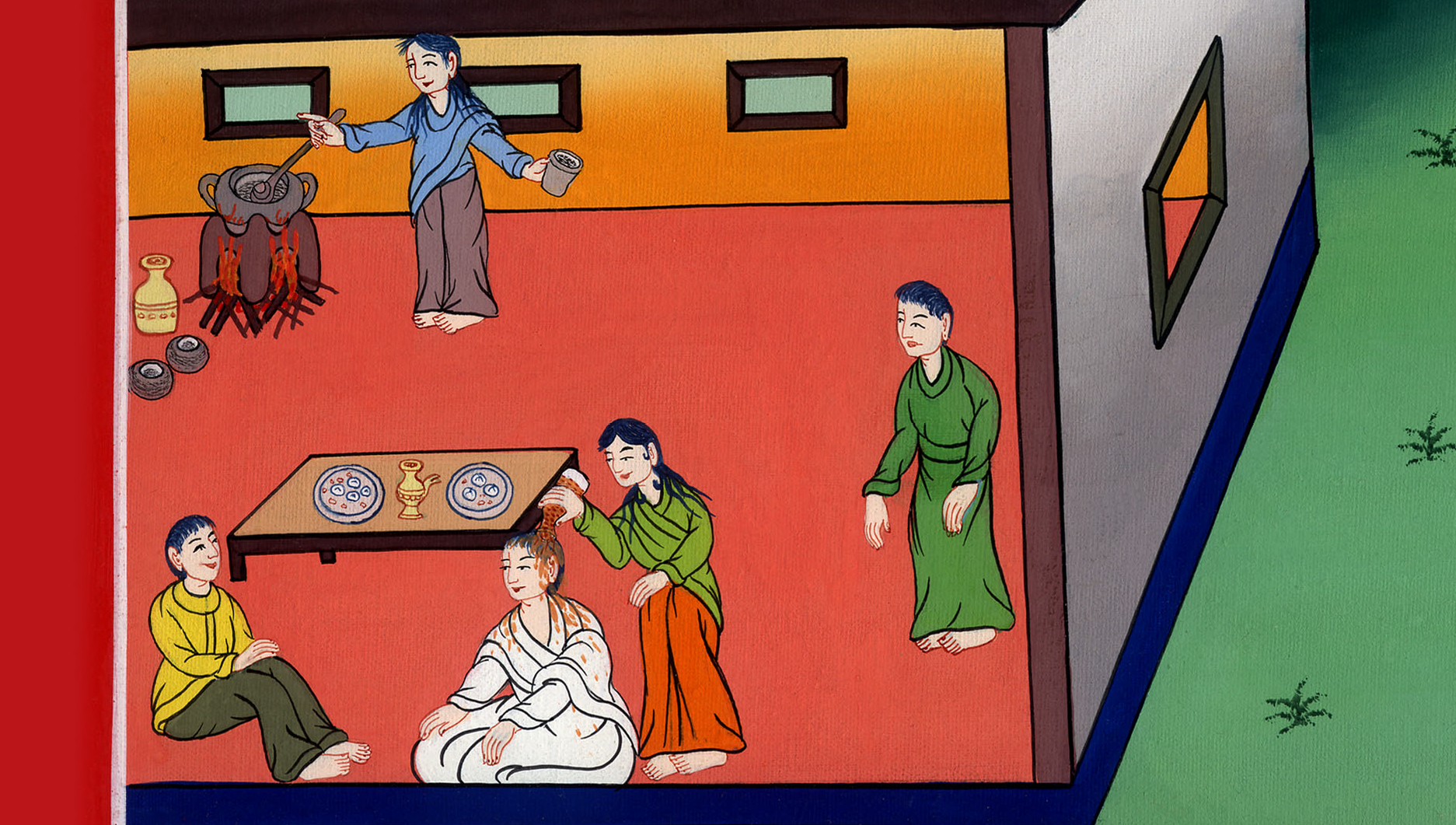 ཡོ་ཧ་ནན 12:2
3དེ་ནས་མིར་ཡམ་གྱིས་རིན་ཐང་ཆེ་བའི་སྤོས་ཆུ་ལྷད་མེད་པ་ནཱར་དི་རྒྱ་མ་གང་ཙམ་ཁྱེར་ཡོང༌ནས། སྐྱབས་མགོན་ཡེ་ཤུའི་ཞབས་ལ་བྱུགས་ཤིང་རང་གི་སྐྲས་ཕྱིས་པ༌ན། ཁང་པའི་ནང་དུའང་སྤོས་ཆུའི་དྲི་ཞིམ་ཁྱབ་པ་རེད།
3Then Mary took about a pint (340 grams) of expensive perfume, made of pure nard, and she anointed Jesus’ feet and wiped them with her hair. And the house was filled with the fragrance of the perfume.
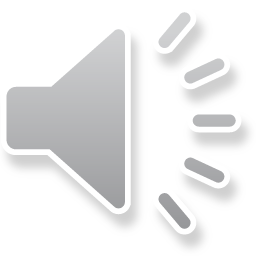 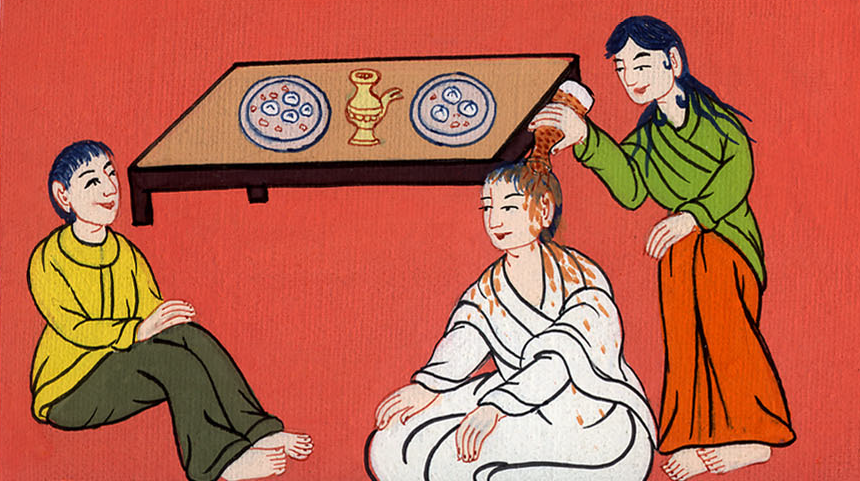 ཡོ་ཧ་ནན 12:3
4དེ་ནས་སྐྱབས་མགོན་ཡེ་ཤུའི་ཐུགས་སྲས༌ཏེ། ཕྱིས་སུ་ཁོང་ཉིད་ལ་ངོ་ལོག་བྱེད་མཁན་ཨི་སི་ཀར་རེའི་ཡུ་དཱ་ཞེས་པ་ན༌རེ།
4But one of His disciples, Judas Iscariot, who was going to betray Him, asked,
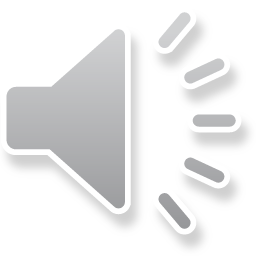 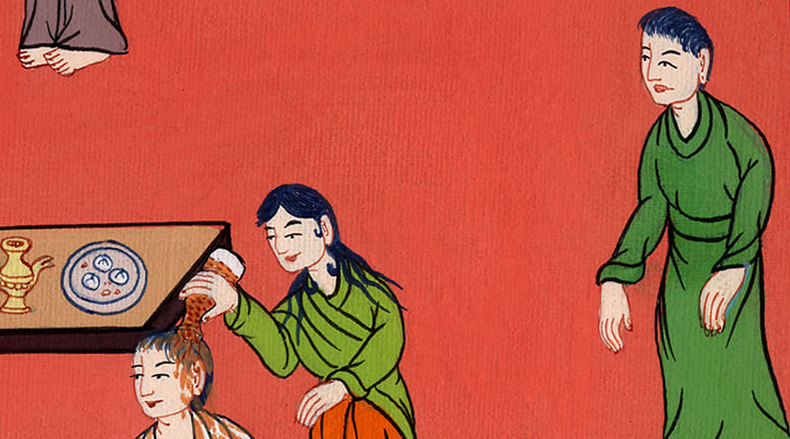 ཡོ་ཧ་ནན 12:4
5སྤོས་ཆུ་འདི་དངུལ་སྒོར་སུམ་བརྒྱར་བཙོངས་ཏེ་དབུལ་པོ་རྣམས་ལ་བྱིན་ན་ལེགས་ཞེས་སྨྲས་སོ།།
5“Why wasn’t this perfume sold for three hundred denarii  and the money given to the poor?”
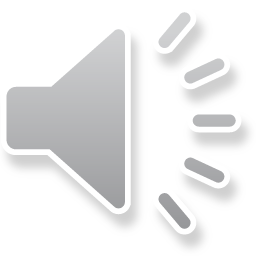 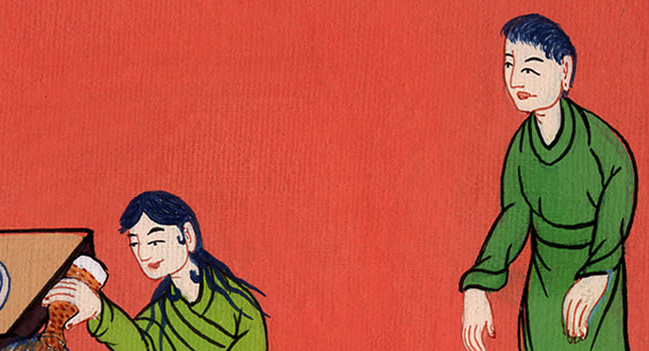 ཡོ་ཧ་ནན 12:5
6དེ་ནི་ཁོས་དབུལ་པོ་རྣམས་ལ་སྙིང་རྗེ་ནས་དེ་ལྟར་སྨྲས་པ་མ་ཡིན༌ཏེ། ཁོ་ནི་རྐུན་མ་ཡིན་ཞིང་དངུལ་ཁུག་ཉར་ཚགས་བྱེད་མཁན་ཡང་ཡིན༌པས། ཁོས་རྟག་ཏུ་ལྐོག་ལེན་བྱེད་པའི་ཕྱིར༌རོ།།
6Judas did not say this because he cared about the poor, but because he was a thief. As keeper of the money bag, he used to take from what was put into it.
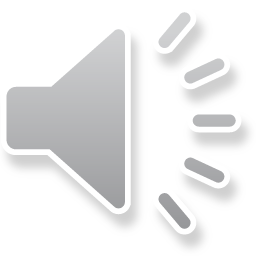 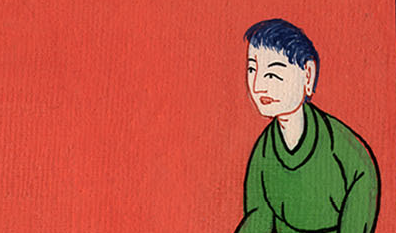 ཡོ་ཧ་ནན 12:6
7དེ་ནས་སྐྱབས་མགོན་ཡེ་ཤུས་འདི་སྐད༌དུ། ཁོ་མོར་དེ་བཞིན་བྱེད་དུ༌ཆུག ཁོ་མོས་ང་རང་དུར་དུ་འཇུག་པའི་ཉིན་མོ་ལ་བཞག་པ་ཡིན། 8དབུལ་པོ་རྣམས་རྟག་ཏུ་ཁྱོད་ཅག་དང་མཉམ་དུ་ཡོད་ཀྱང་། ང་རང་ནི་དུས་རྟག་ཏུ་ཁྱོད་ཅག་དང་མཉམ་དུ་མི་གནས་ཞེས་གསུངས༌སོ།།
7“Leave her alone,” Jesus replied. “She has kept this perfume in preparation for the day of My burial. 8The poor you will always have with you, but you will not always have Me.”
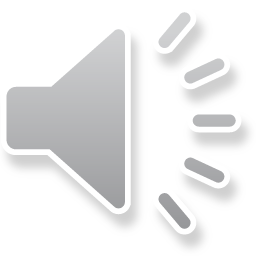 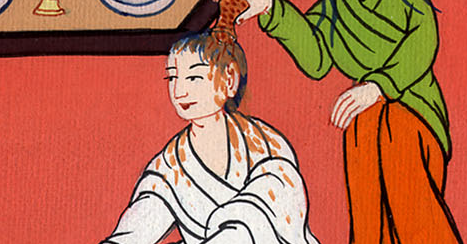 ཡོ་ཧ་ནན 12:7,8
9དེ་ནས་ཡ་ཧུ་དཱ་པ་ཧ་ཅང་མང་པོས་སྐྱབས་མགོན་ཡེ་ཤུ་ཁོང་ཉིད་པེ་ཐན་ཡཱ་རུ་བཞུགས་པ་ཐོས༌ཏེ། སྐྱབས་མགོན་ཡེ་ཤུ་ལ་མཇལ་དུ་ཡོང་བར་མ་ཟད། ཁོང་གིས་འཆི་བ་ལས་སླར་གསོན་པར་མཛད་པའི་ལཱ་ཟར་ལའང་བལྟ་རུ་ཡོང༌བ་རེད།
9Meanwhile a large crowd of Jews learned that Jesus was there. And they came not only because of Him, but also to see Lazarus, whom He had raised from the dead.
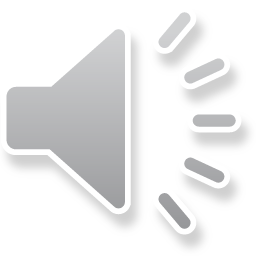 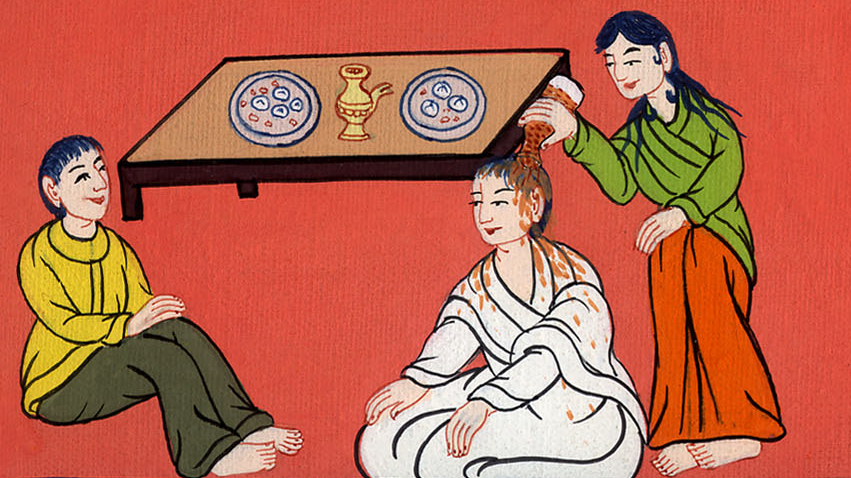 ཡོ་ཧ་ནན 12:9
10འོན་ཀྱང་མཆོད་དཔོན་ཆེན་པོ་རྣམས་ཀྱིས་ལཱ་ཟར་གསོད་པར་ཡང་གྲོས་བྱས་སོ།། 11རྒྱུ་མཚན་ནི་ལཱ་ཟར་གྱི་རྐྱེན༌གྱིས། ཡ་ཧུ་དཱ་པ་མང་པོ་ཞིག་ཁོ་རྣམས་དང་ཁ་བྲལ་ནས་སྐྱབས་མགོན་ཡེ་ཤུ་ལ་དད་པར་གྱུར་པས༌སོ།།
10So the chief priests made plans to kill Lazarus as well, 11for on account of him many of the Jews were deserting them and believing in Jesus.
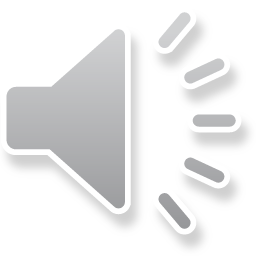 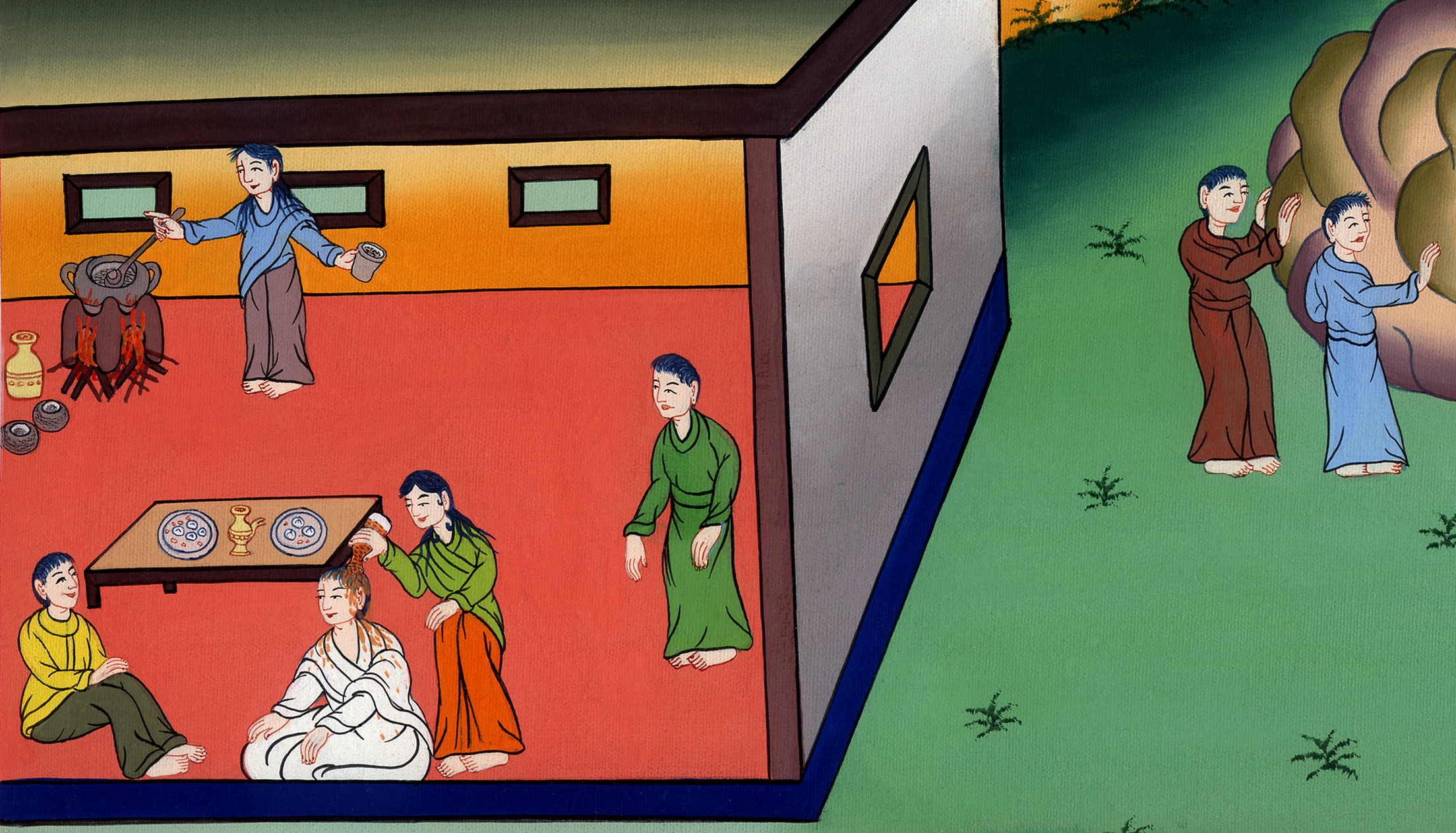 ཡོ་ཧ་ནན 12:10,11